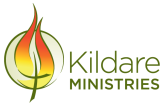 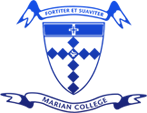 YEAR 7 Science
Victorian Curriculum
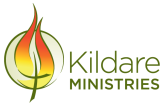 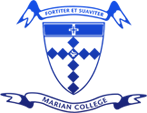 Introduction to Science @ mc ararat
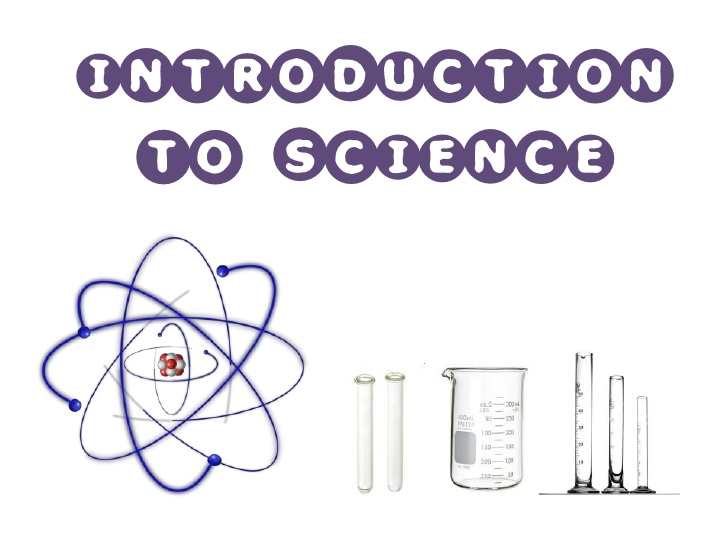 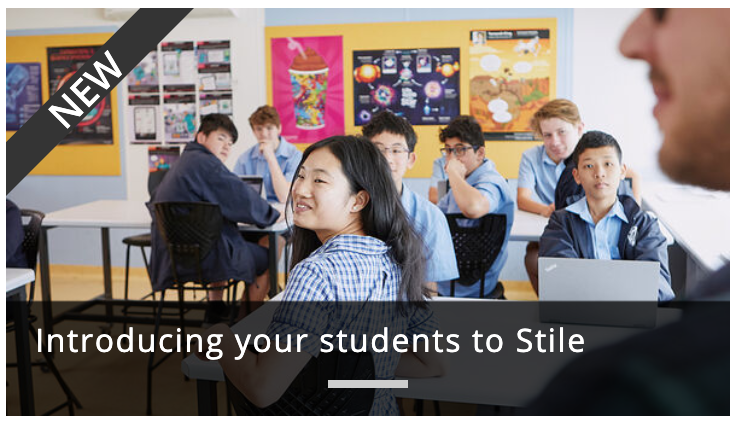 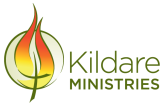 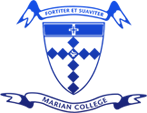 Classification
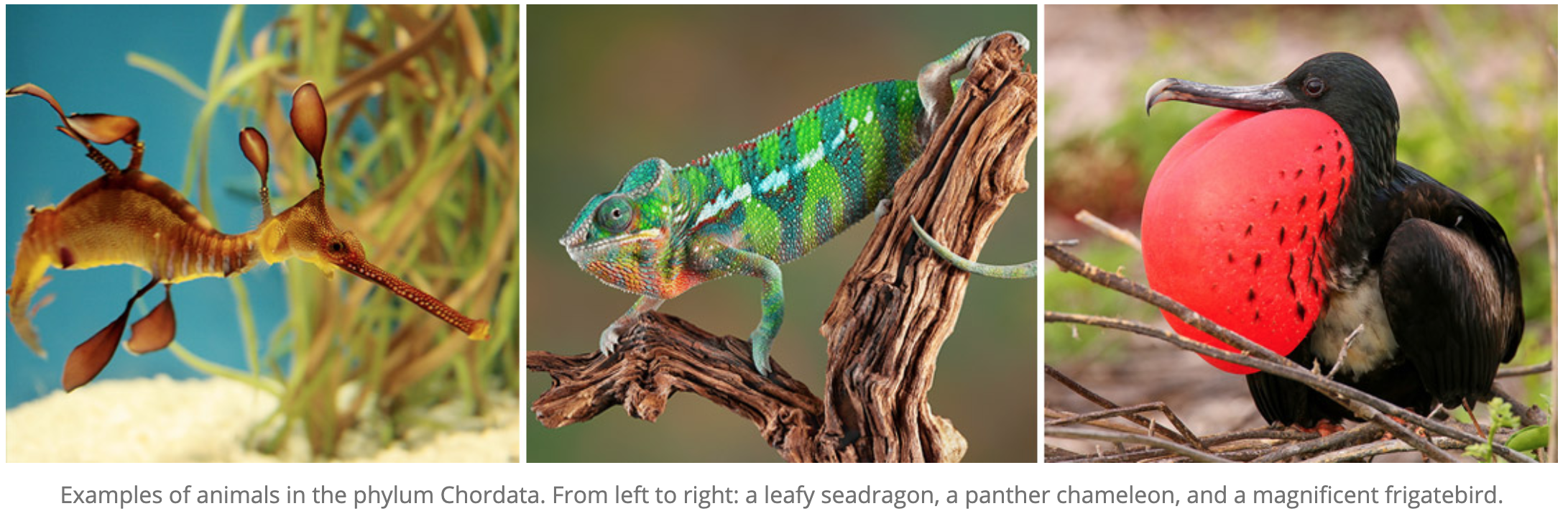 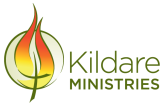 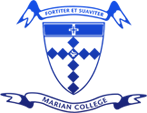 Ecosystems
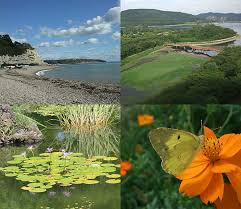 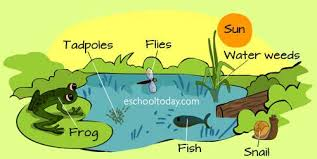 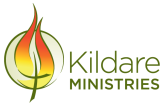 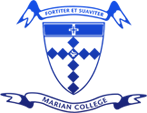 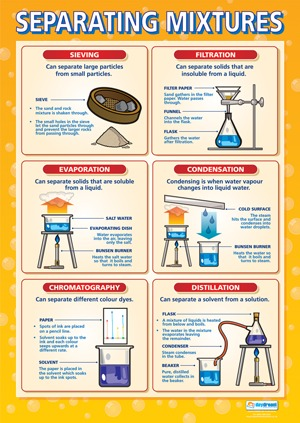 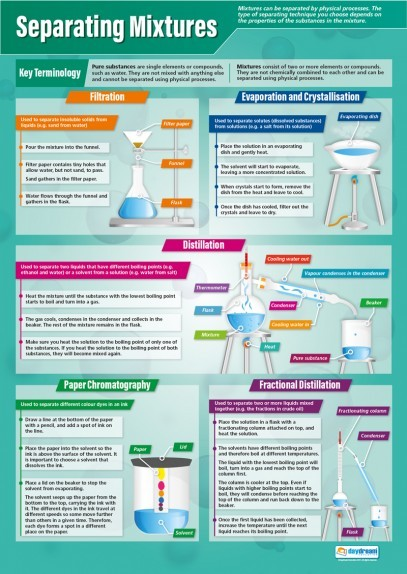 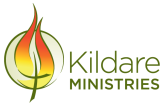 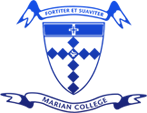 Forces
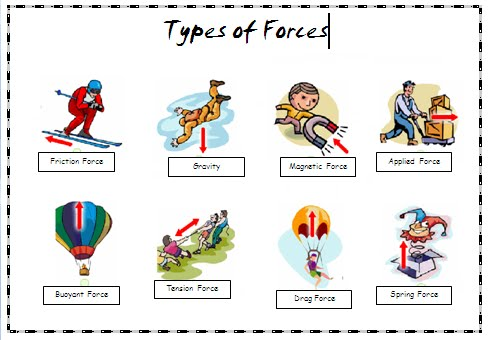 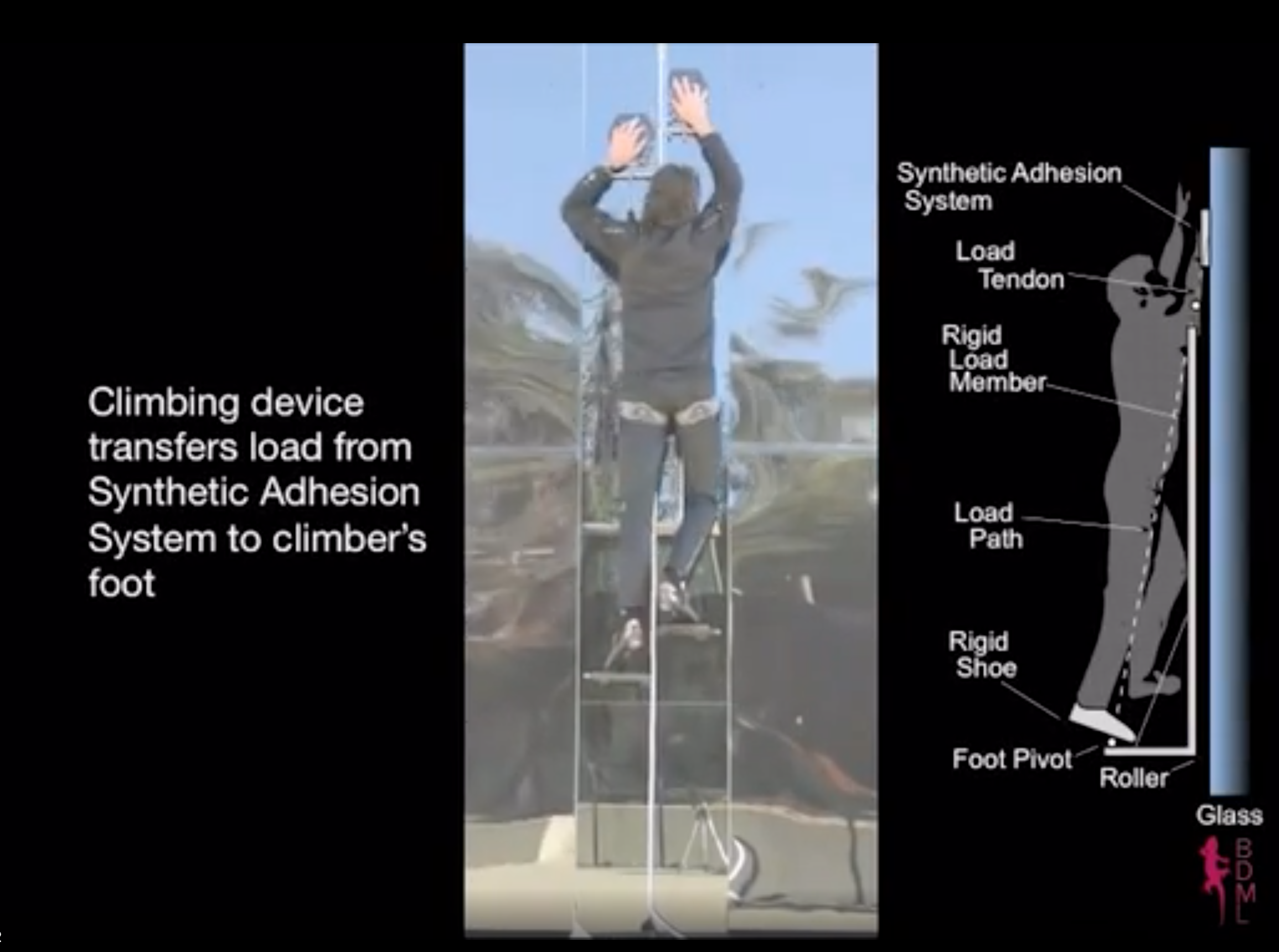 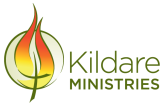 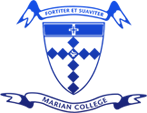 The earth in space
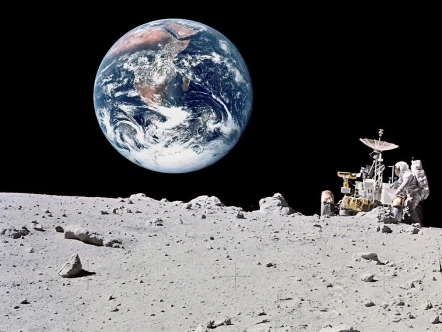 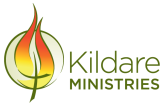 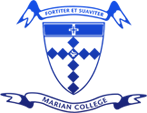 Year 7 Science @ Marian College (Ararat)
Science is taught as a Human Endeavour with students encouraged to develop Enquiring minds that: Question, Predict, Plan, Conduct, Record, Process, Analyse, Evaluate and Communicate their learning.
There are 3 lessons per week, 1 single and 1 double lesson. The double lesson is utilised for the conducting of experiments (practicals) and investigations.